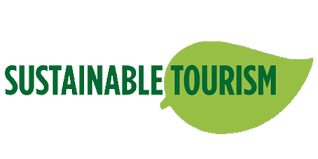 In Germany
Definition of sustainable tourism
Care about the nature
Includes a balanced lifestyle
Local experiences
Climate protection
Get to know cultural and local traditions and people
Saves the natural and cultural heritage
Tips
Take public transports
Cycling
Hitch hiking
Take a hostel or hotel nearby the place you are going to visit
Do your holidays in your own country
Host communities
In Germany
Big Cities
So many tourists want to visit big cities, 
Like Cologne, Berlin, Munich, Hamburg and of course Frankfurt, 
because they are famous and landmarks of Germany.
But the overwhelmed cities are not healthy for the climate protection and the people, who live there. 
Find new beatiful places for yourself and connect more with the nature and get local experiences.
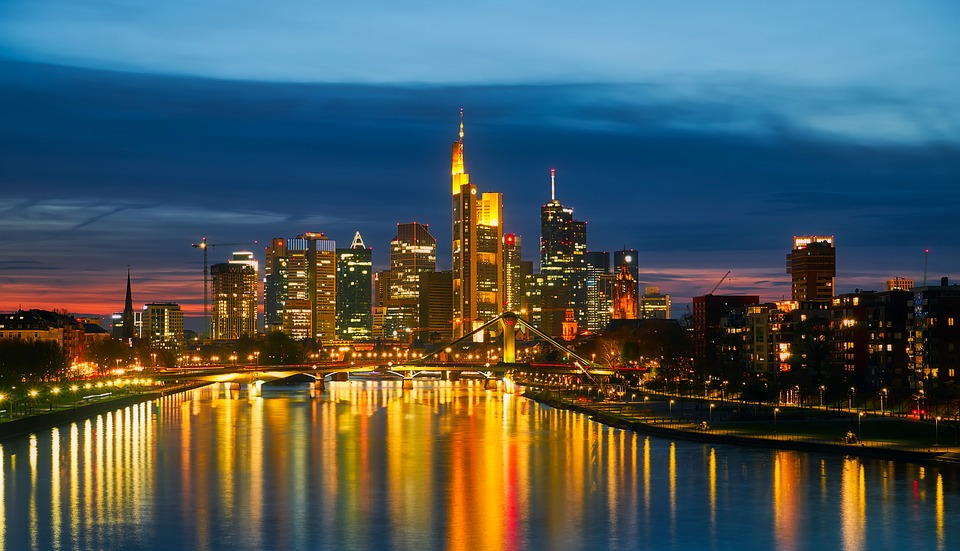 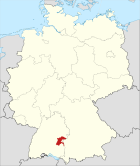 Schwäbische Alb
Winner of the „sustainable tourism in Germany“-competition
     -> the most sustainable holiday place in Germany
A lot of Nationalparks, which are great attractions
Black Forest (Schwarzwald)
     -> good for hiking in summer and 
         skiing in winter
Traditional food, 
     for example: Kässpätzle (kind of pasta with cheese
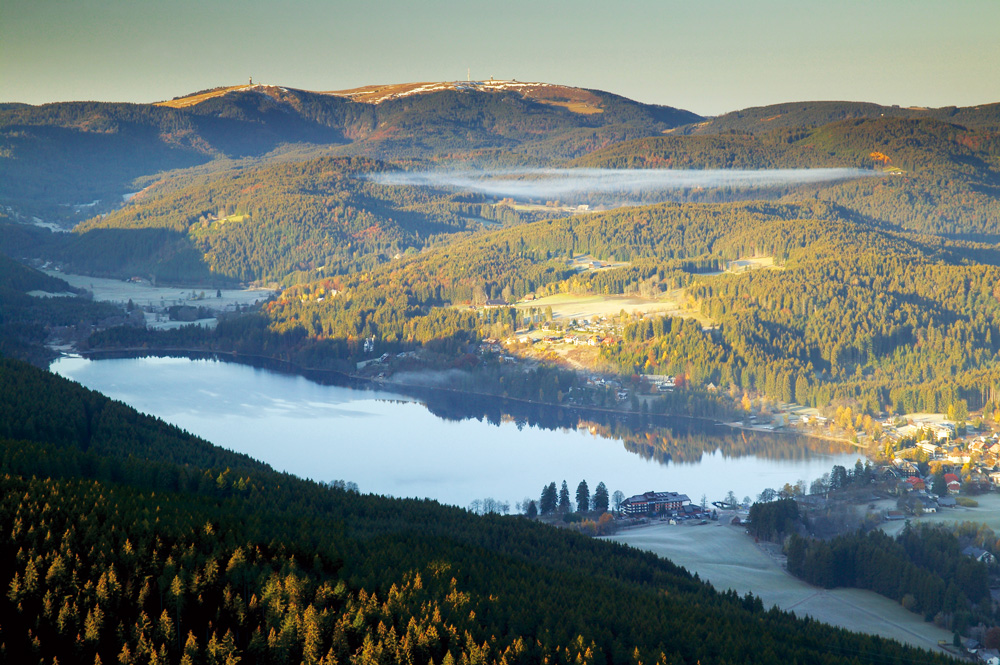 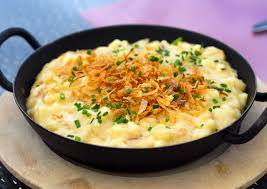 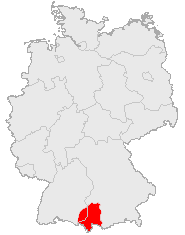 Allgäu
Great place for skiing
Environmental benefits
Great for hiking
Enjoy traditional food in a familiar area
     -> Weisswurst with sweet mustard and Brezeln



Sleeping in huts, than in big hotels
Stunning view
Enjoy the silence
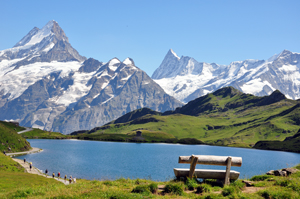 Alps
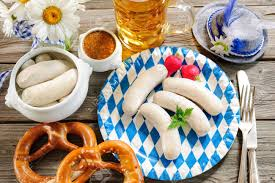 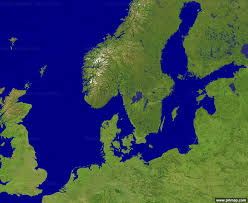 North Sea and Baltic Sea
North Sea
Baltic sea
Small islands to visit
Do cycling tours
Even some islands do not have cars
Walk near the sea on the beach
Explore and eat cultural fish
Do a mudflat hiking tour
Watch the tides
Germany
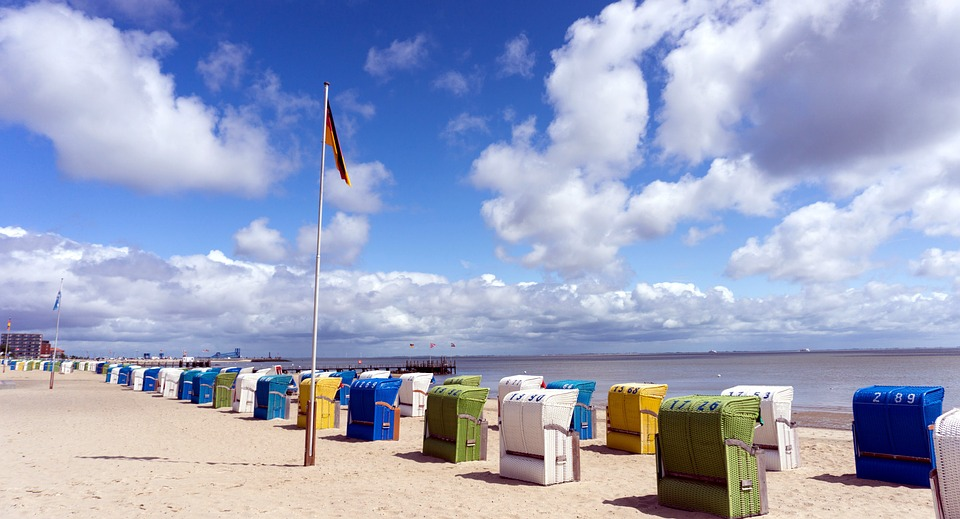 Beautiful Hidden Nature Places
Rakotz Bridge, Saxony
Wiblingen Abbey, Baden-Württemberg
Lake Königssee, Bavaria
Wilhelmshöhe, Hessen